Energy level date
Out of the office
Name
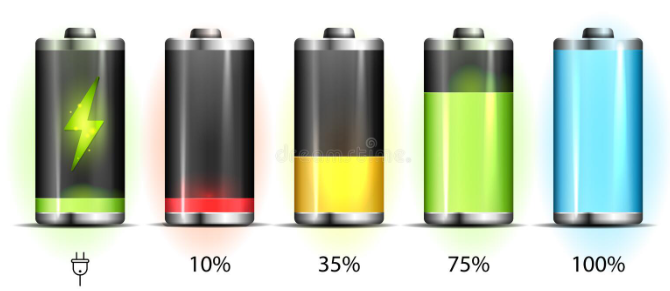 Name
Name
Name
Name
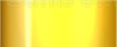 Name
Name
Name
Name
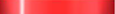 Name
25%
100%
50%
75%
Energy level date
Out of the office
Name
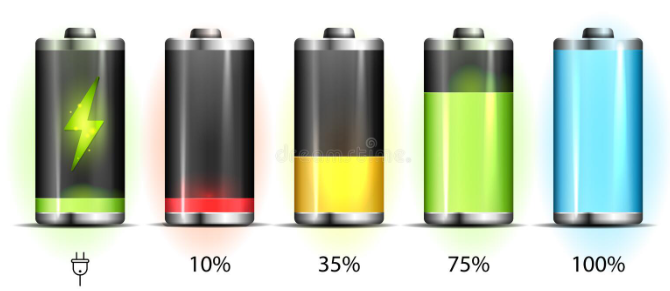 Name
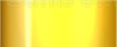 Name
Name
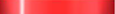 Name
25%
100%
50%
75%
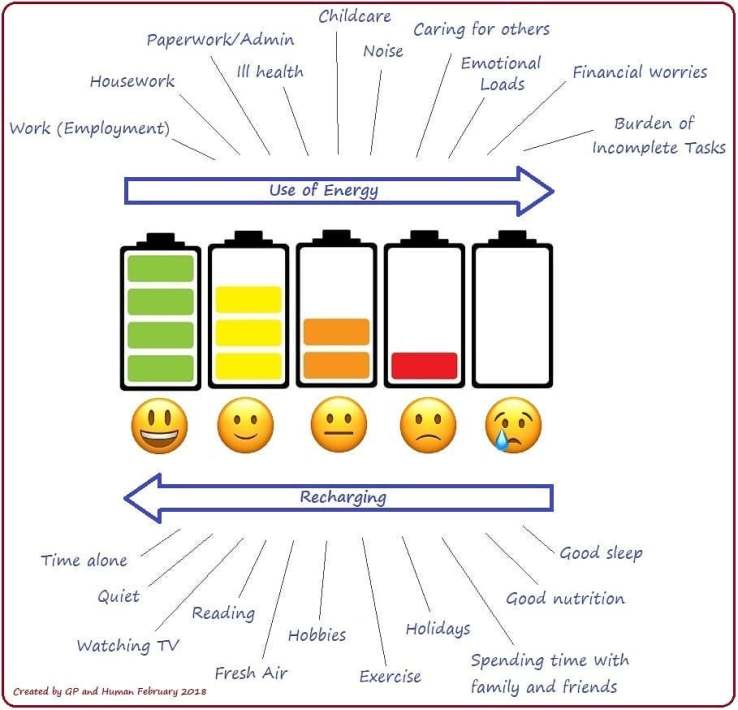 Chargers and Drainers
Name
Name
Name
Name
Name